SZKOŁA W SIECI
Korzystając z podręcznika str. 48 – 52 uzupełnij slajd 2 ilustracjami i podpisami. 
Napisz, czym są serwer, ruter i Internet.
Wypisz zalety sieci komputerowej.
Połącz podpisy na slajdzie 4 z odpowiednimi ikonami.
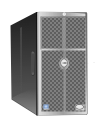 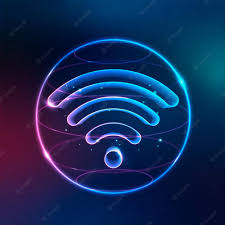 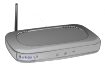 Korzystanie z sieci podczas nauki.
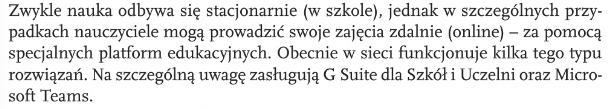 Microsoft Teams to aplikacja, która wspiera pracę zdalną. Wchodzi ona w skład pakietu Office 365.  
 Dzięki aplikacji Teams osoby w organizacji korzystają z czata, wideokonferencji a nawet wymiany dokumentów.
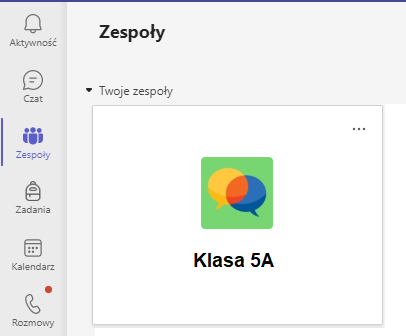 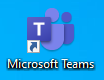 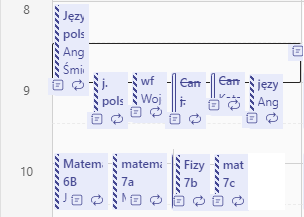 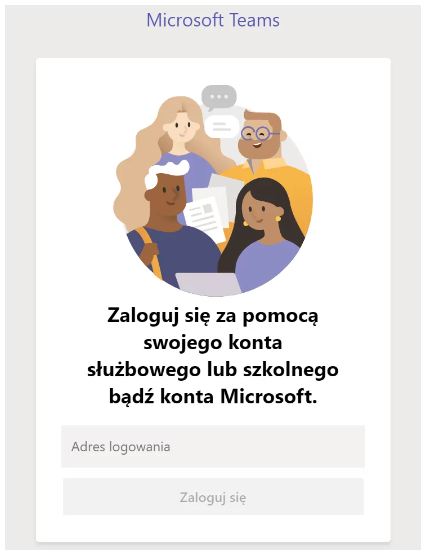 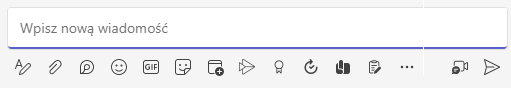 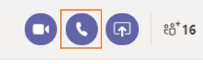 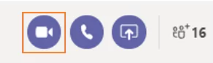 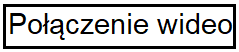 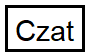 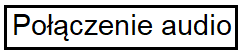 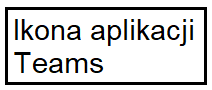 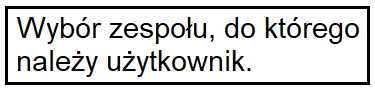 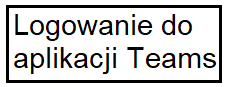 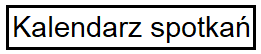 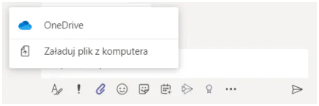 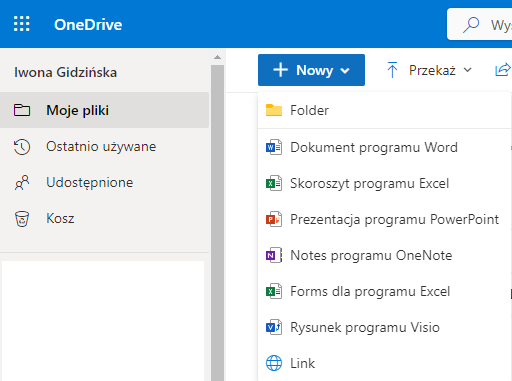 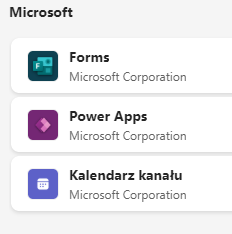 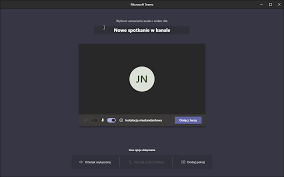 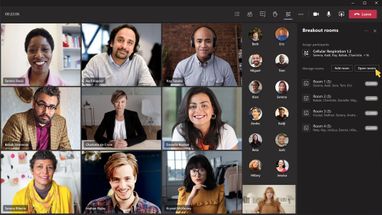 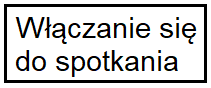 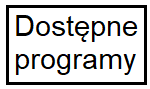 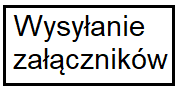 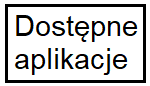 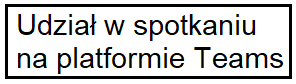